Исследование эффективности мер профилактики травм и заболеваний опорно-двигательного аппарата спортсмена в избранном виде спорта (волейбол)
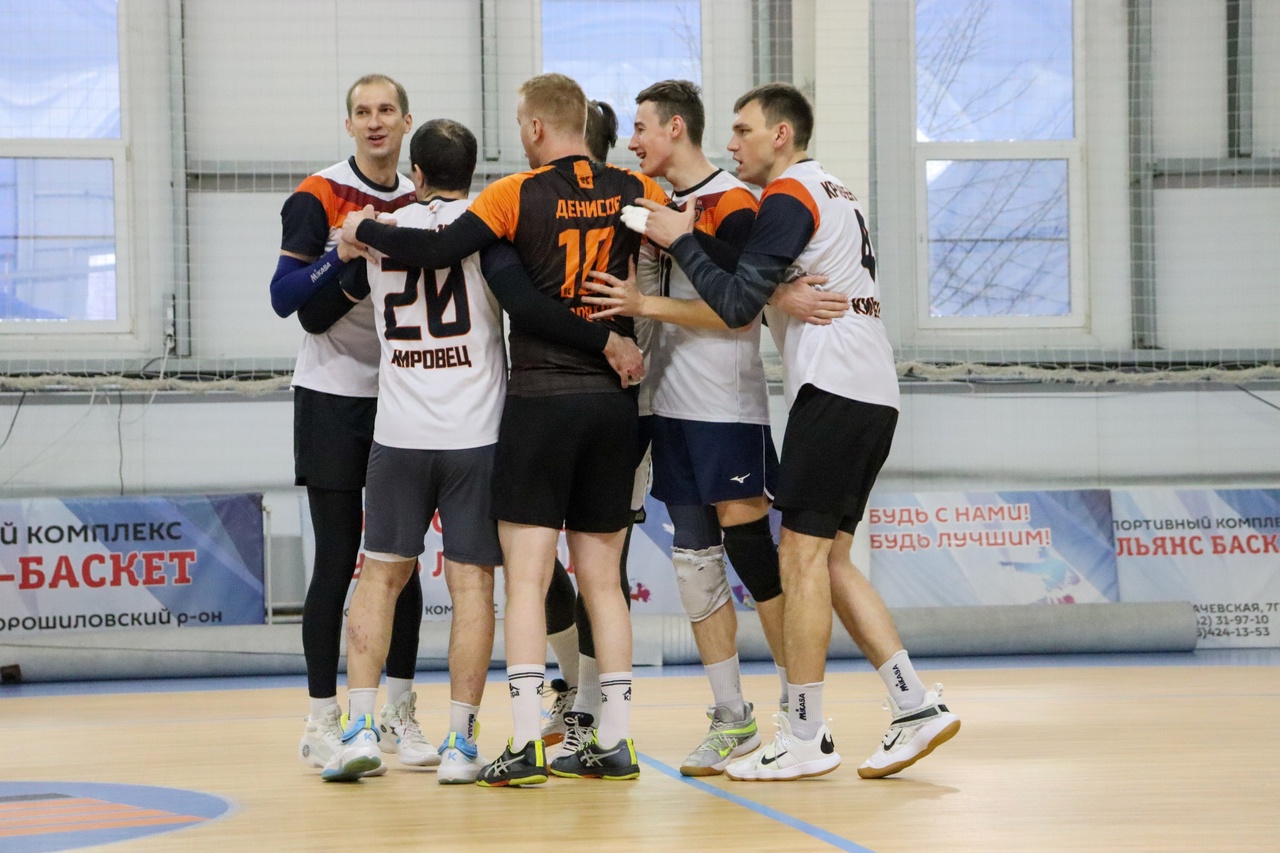 Выполнил: 
Бутенко Данил
Ст.гр. 206  ФКб

                                                                                                                                              Научные руководители:
                                                                                                      доценты кафедры теории и технологии ФКиС
                                                                                                                                    Лущик И.В.
Абдрахманова И.В.
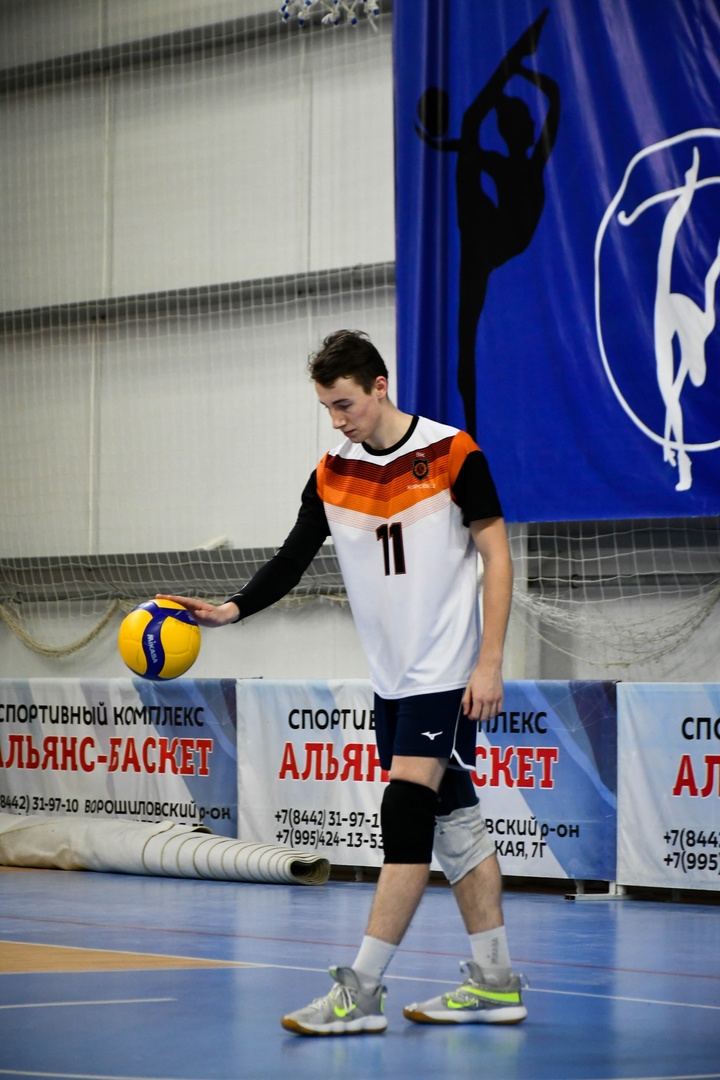 Актуальность
При занятиях волейболом большая нагрузка приходится на позвоночник. При большом количестве прыжков, при жестких приземлениях идёт сдавливание межпозвоночных дисков.
В период активного роста мышцы не успевают за ростом позвоночника, мышечный корсет недостаточно силен.
В результате рост занимающихся замедляется, не реализуется весь потенциал, заложенный природой. Повышается риск получения травм позвоночника.
Общая характеристика позвоночника
Позвоночник — главная из опорных структур тела (без должной активности со стороны которой человеку невозможно даже удержать вертикальное положение). Другая важная его функция — защита спинного мозга.
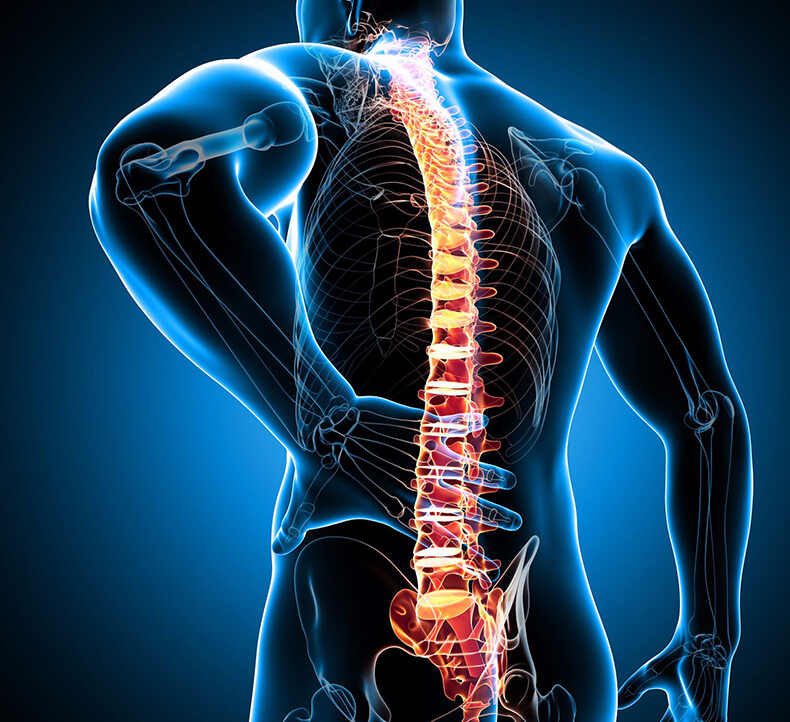 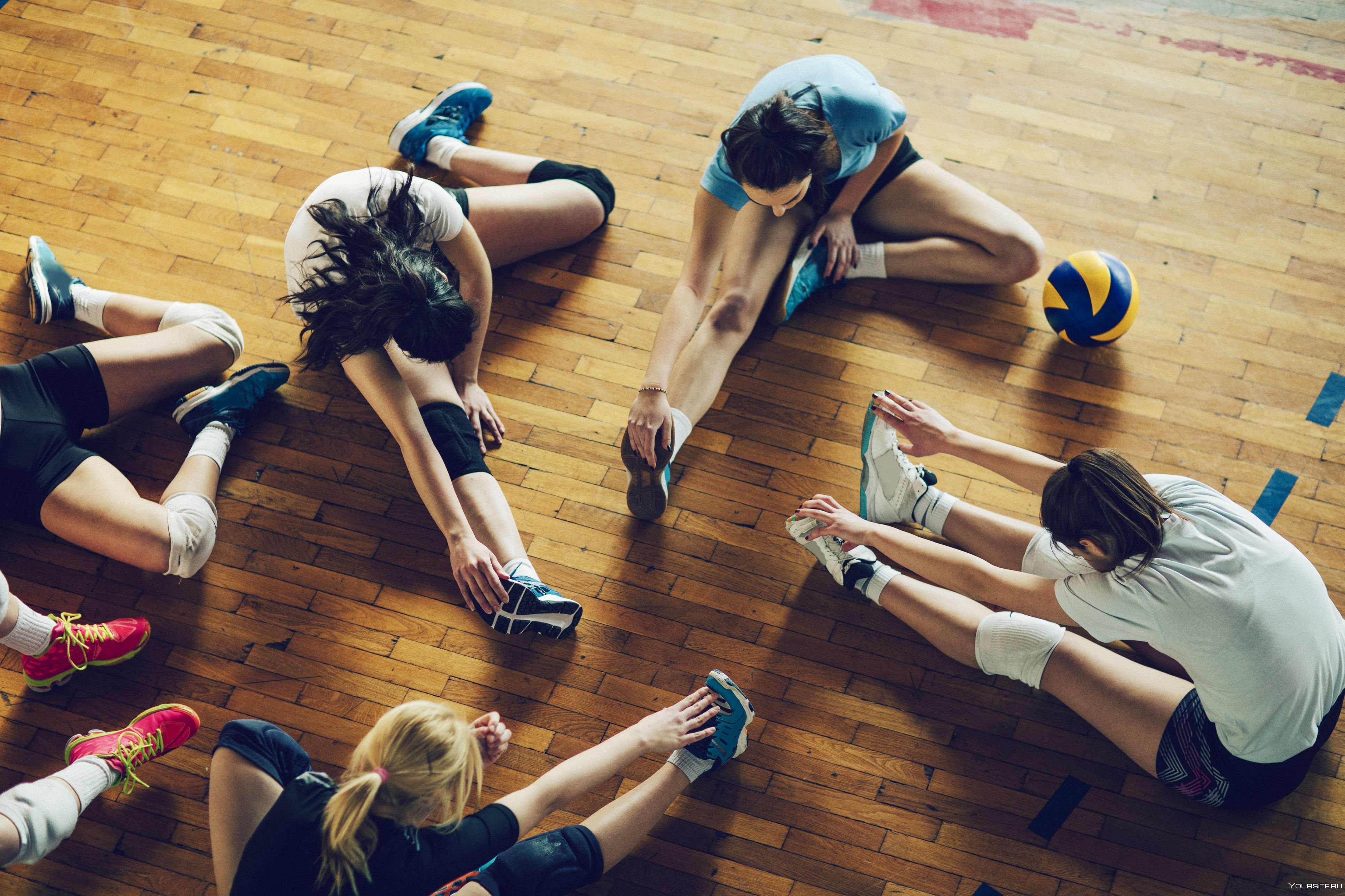 Причины спортивных травм позвоночника у волейболистов
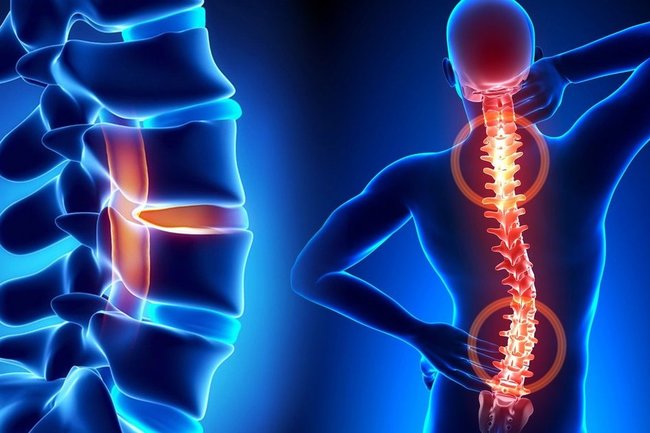 Виды спортивных травм позвоночника
Локализация травм ОДА у волейболистов
Таблица 1 – Анализ травматизма волейболистов суперлиги в процессе игры
Комплекс мер для предупреждения спортивных травм позвоночника
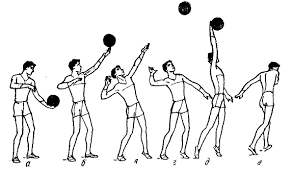 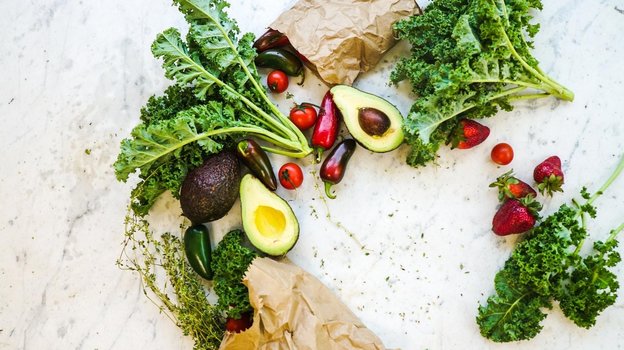 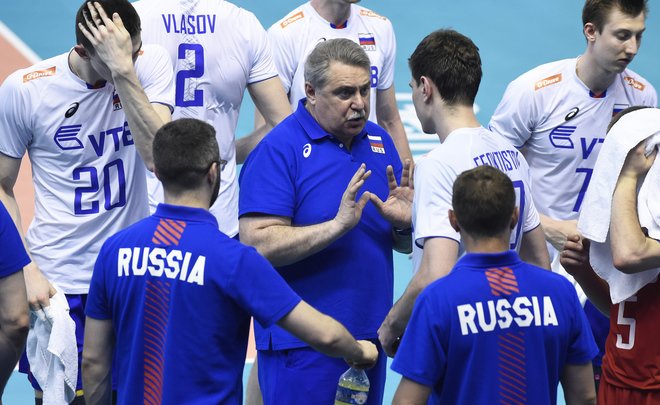 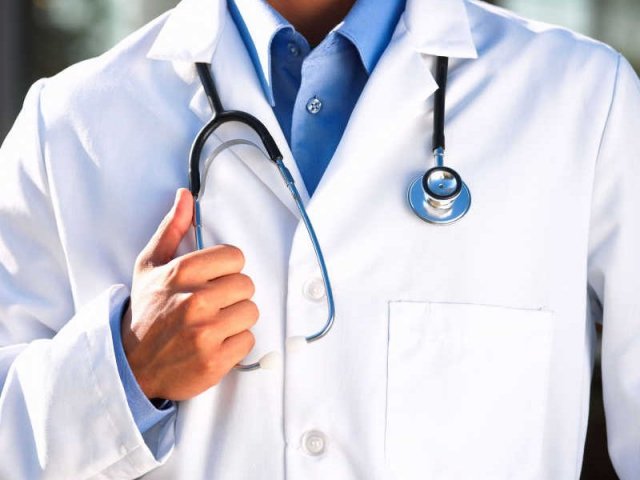 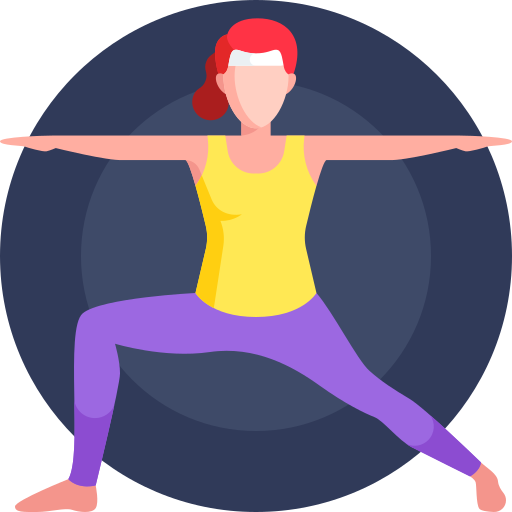 Задачи упражнений на растягивание соединительнотканных образований
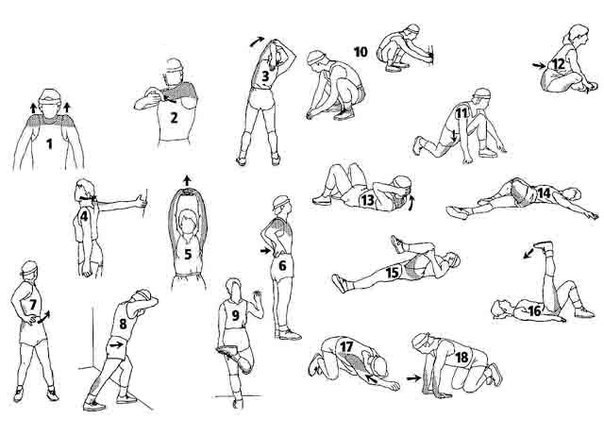 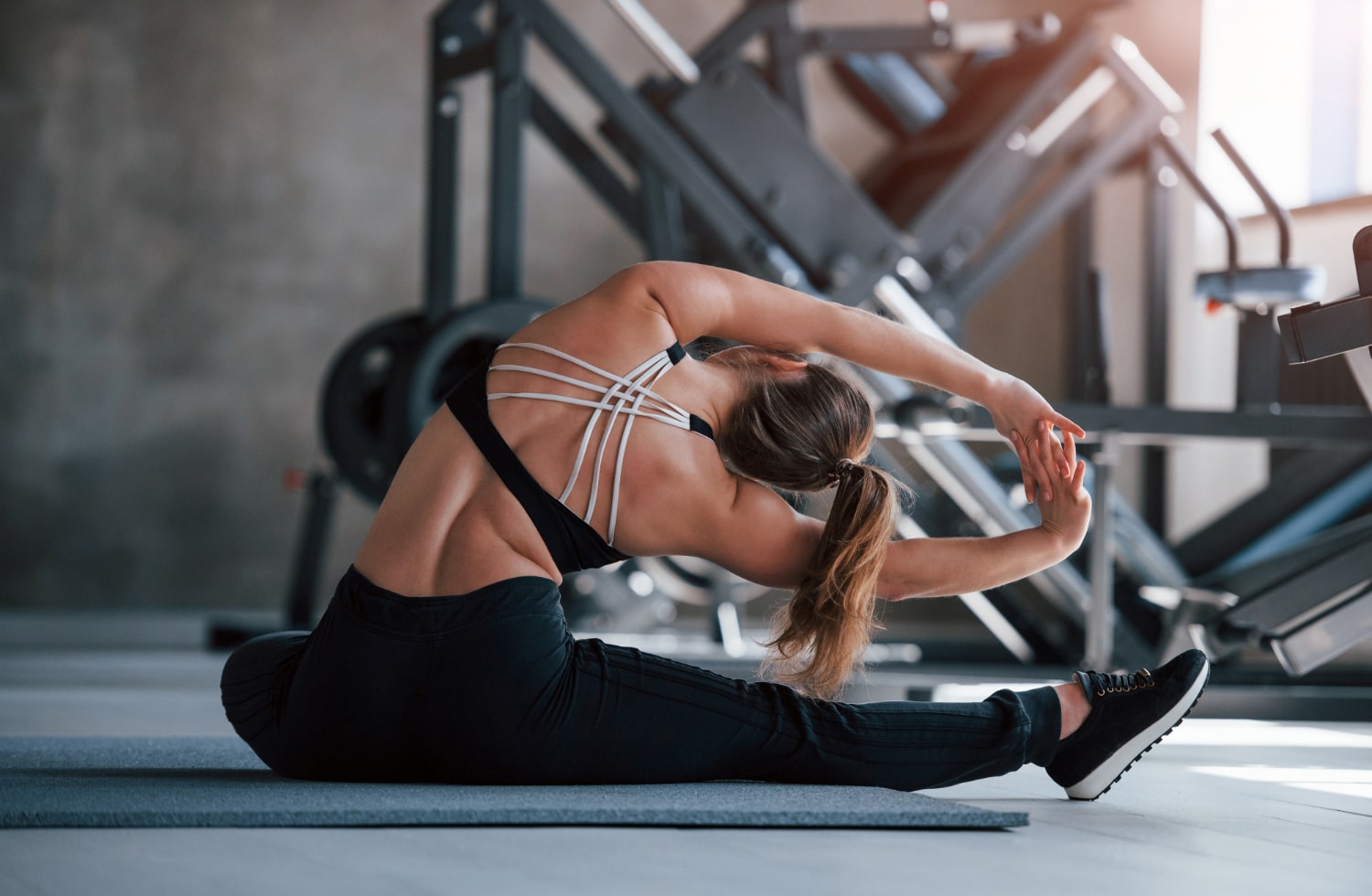 Материалы и методы исследования влияния на ОДА упражнений на растягивание
Под наблюдением находились 96 человек 
в возрасте 18 - 34 года 
(71 человек - ЭГ, 25 человек - КГ).
Результаты
Кожная и внутримышечная температура повысилась соответственно на 3,6±0,01 и 2,8±0,02о, а мышечный кровоток увеличился на 2,1±0,01 мл/100г/ мин (p<0,001).
Повышение кожной и внутримышечной температуры, ускорение мышечного кровоток ведет к улучшению метаболизма тканей, способствует снижению процента возникновения травм ОДА и их обострения.
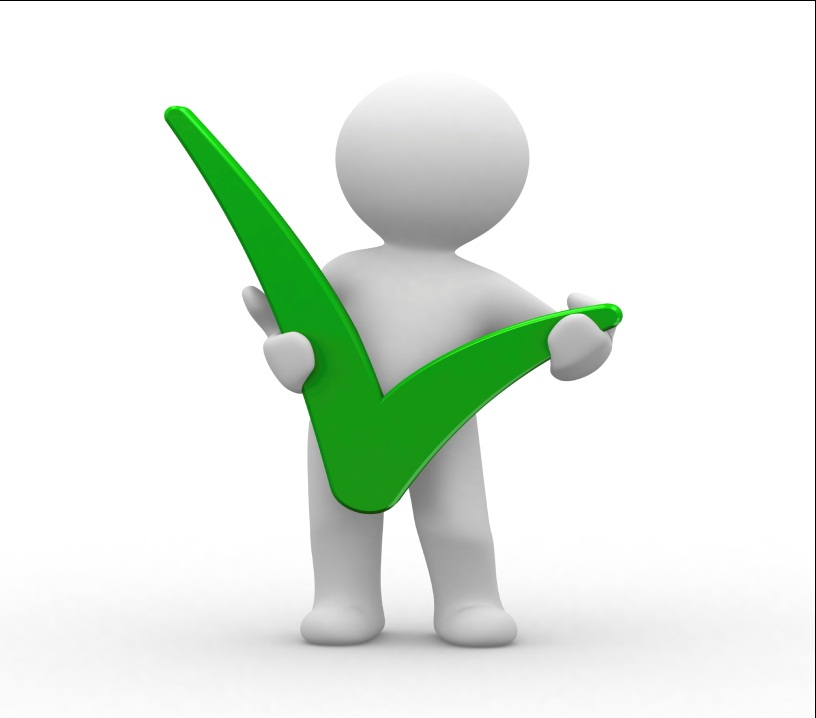 Результаты
Анализ миограмм:
Уменьшение боли, усиление мышечного кровотока и снижение рефлекторного мышечного спазма.
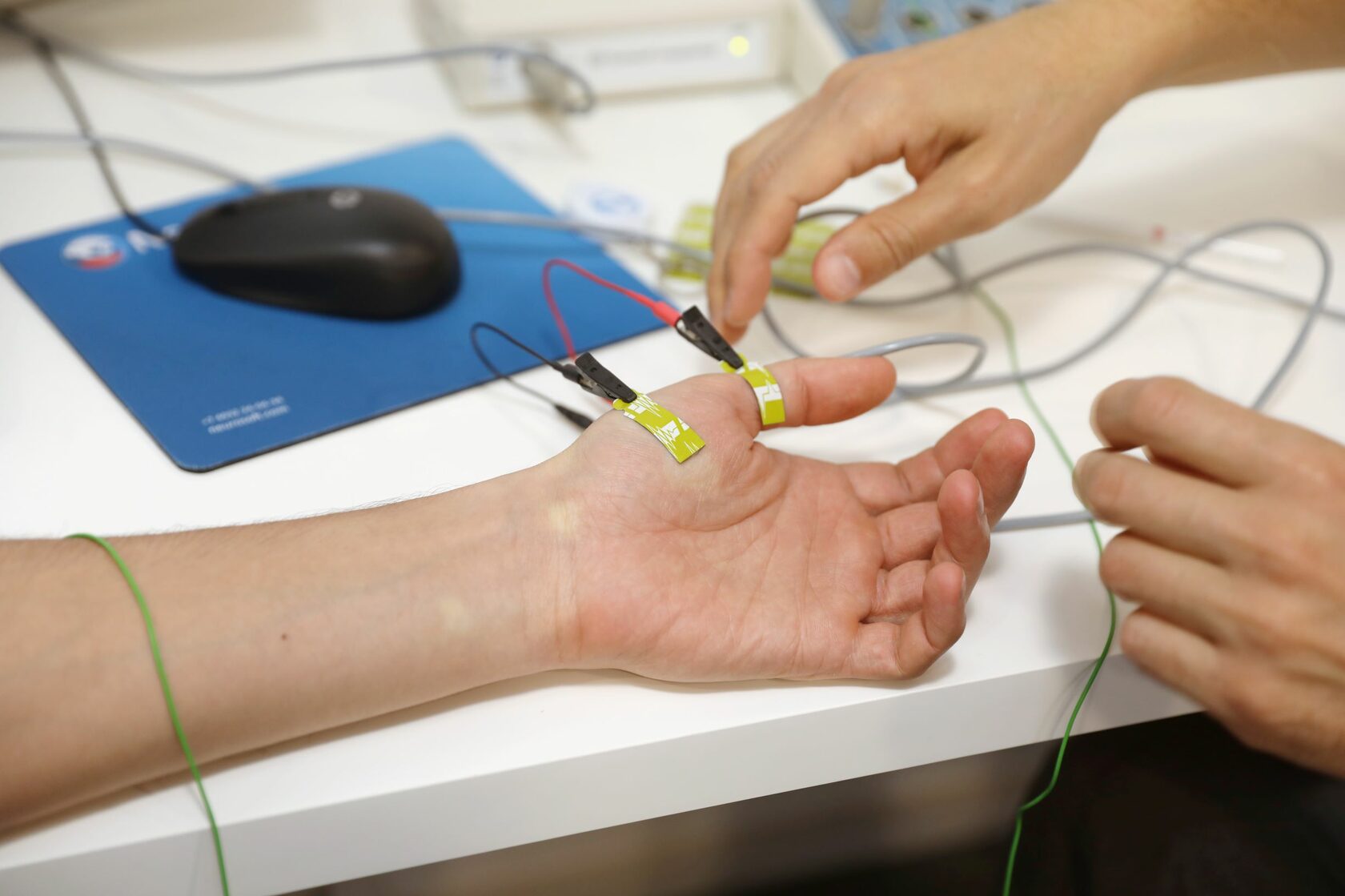 Результаты
Показатели КЧСМ после тренировки повышаются на 12,5±0,5 Гц, а после применения упражнений на растягивание снижаются на 5,7±0,3 Гц.
 Снижение КЧСМ обусловлено улучшением мышечного кровотока, ликвидацией (снижением) гипертонуса мышц и локальных болей в мышцах.
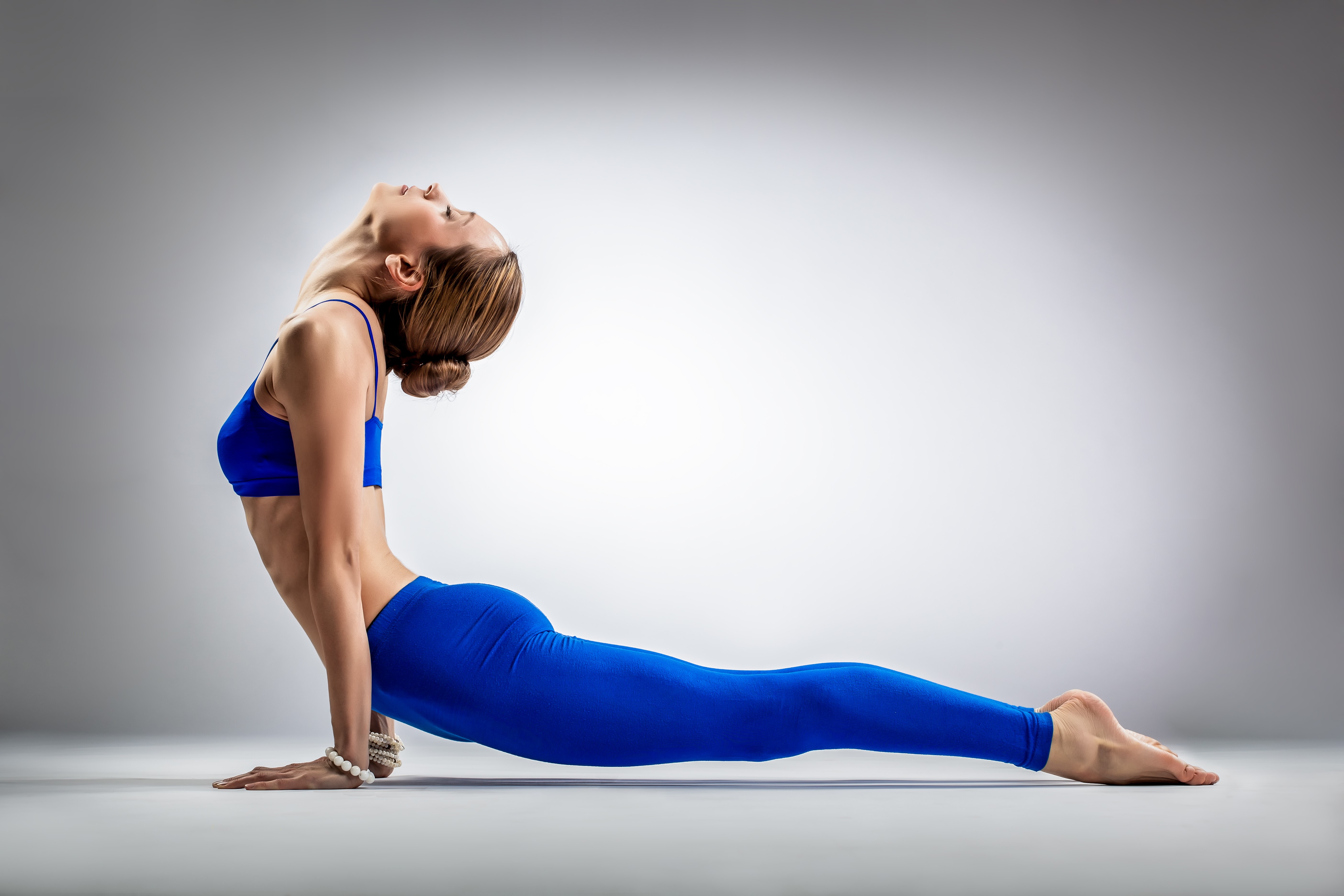 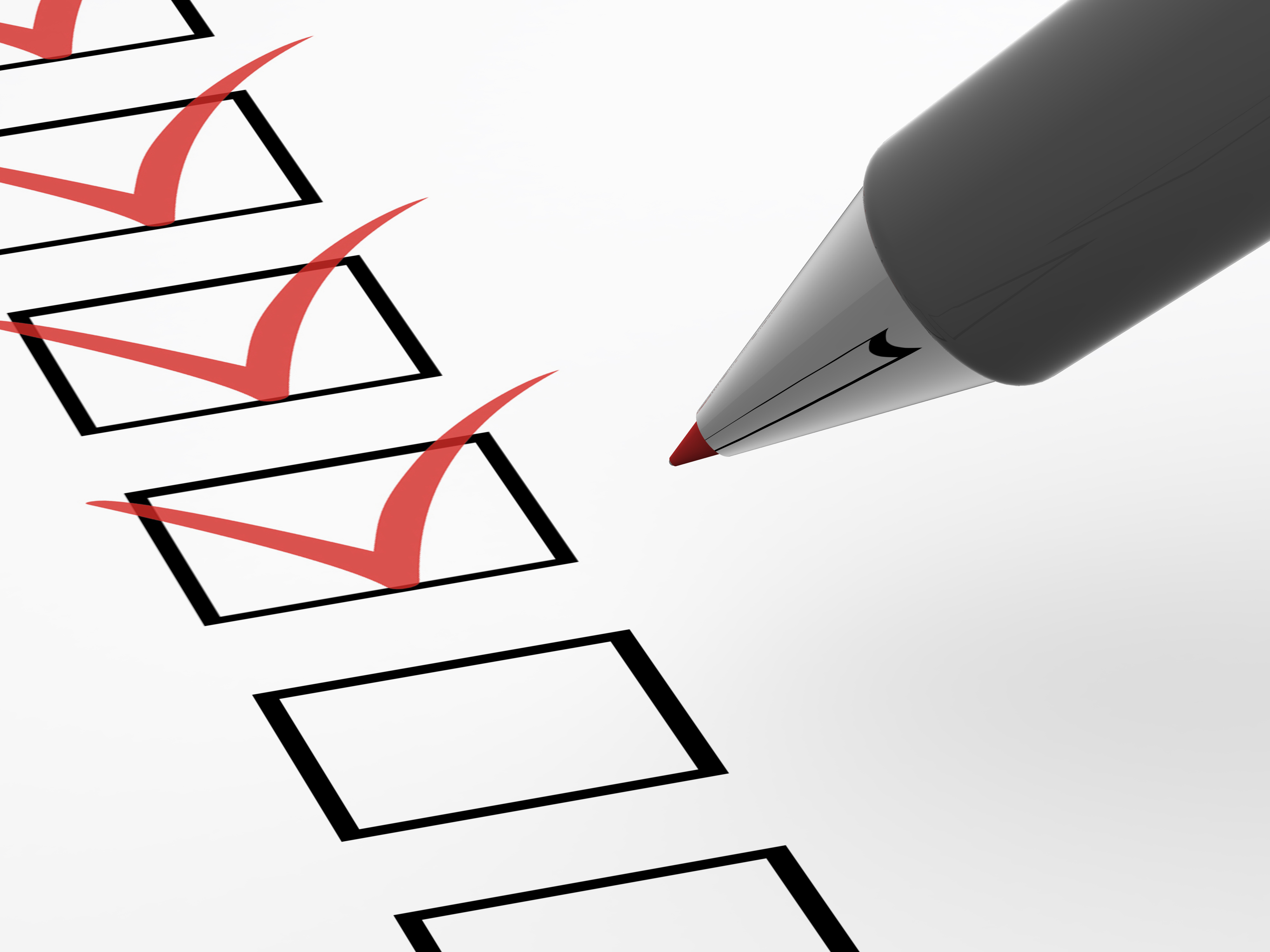 Результаты
Капилляроскопическая картина существенно меняется
Так, после тренировок (соревнований) отмечено замедление тока крови, помутнение фона и сужение подсосочковой сети, уменьшение числа петель
Это является морфологическим признаком кислородной недостаточности.
После применения диафрагмального дыхания, упражнений на растягивание, релаксации и массажа капилляроскопическая картина нормализуется.
Вывод
Систематическое применение упражнений на растягивание приводит  к ликвидации гипертонуса мышц (ригидности, миофасциальных болей), что является хорошим профилактическим средством травматизма и заболеваний опорно-двигательного аппарата у спортсменов волейболистов.
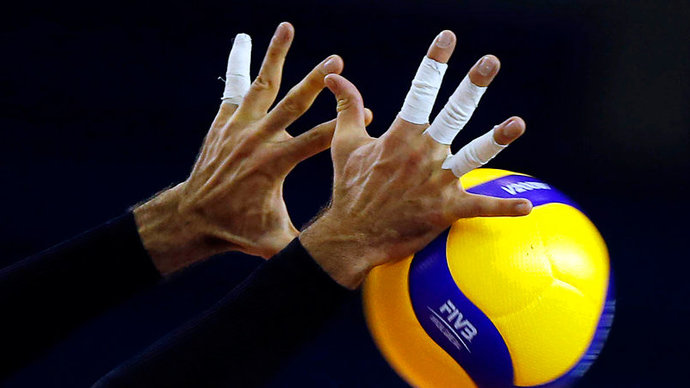